RDCH 702:  Lecture 9  Separations Part 3
Separation methods
Solvent extraction
PUREX
Ion exchange
Volatility
Electrochemistry
Specific actinide separations

Basic concept of separations
Oxidation state
Ionic radius
Development of advanced separations
Trivalent actinides
Necessary for fuel cycle due to formation of mixtures due to fission
Actinides 
Transuranics
Fission products
Se (Z=34) to Dy (Z=66)
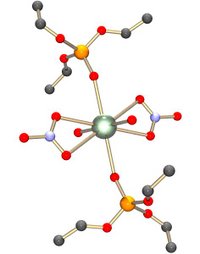 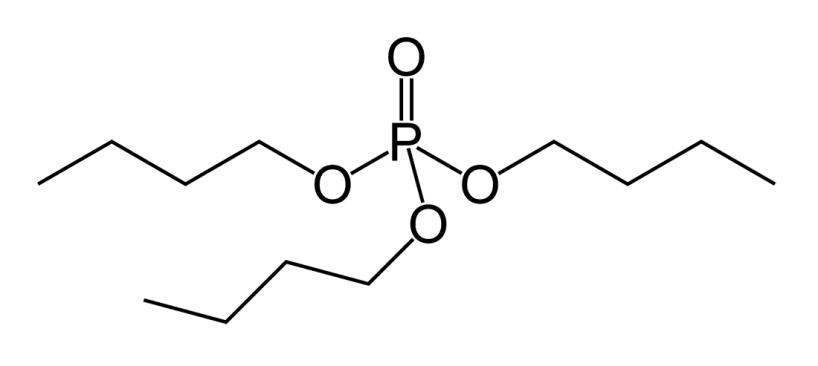 Tributyl phosphate (TBP)
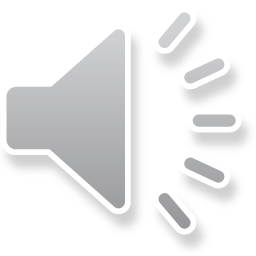 Pyroprocesses
Electrorefining/Electrochemistry
Uses molten salt as solvent
KCl-NaCl
Avoids problems associated with aqueous chemistry
Hydrolysis and chemical instability
Reduction of metal ions to metallic state
Differences in free energy between metal ions and salt
Thermodynamic data at hand or easy to obtain
Sequential oxidation/reduction
Cations transported through salt and deposited on cathode
Deposition of ions depends upon redox potential
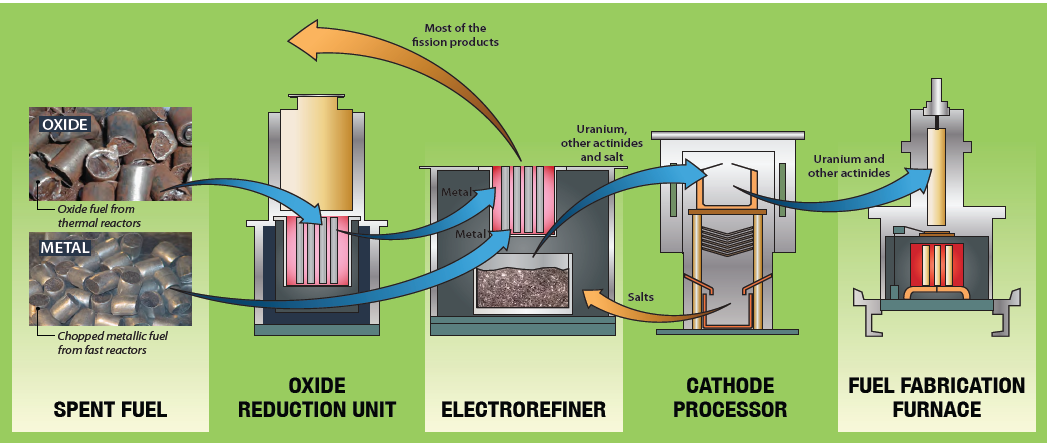 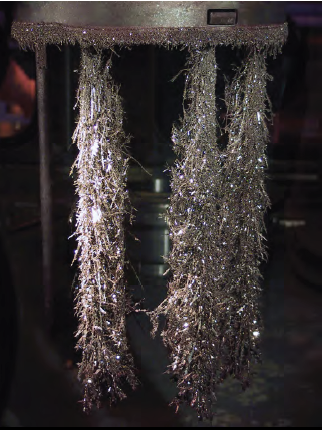 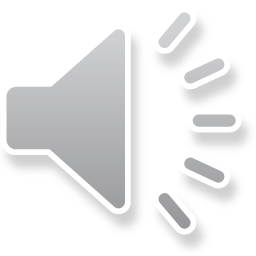 Electrochemical Separations
Selection of redox potential allows separations
Can use variety of electrodes for separation
Free energies
noble metals
iron to zirconium
actinides and rare earths
Group 1 and 2
Solubility of chlorides in cadmium
Explored at part of Integral Fast Reactor (IFR) program
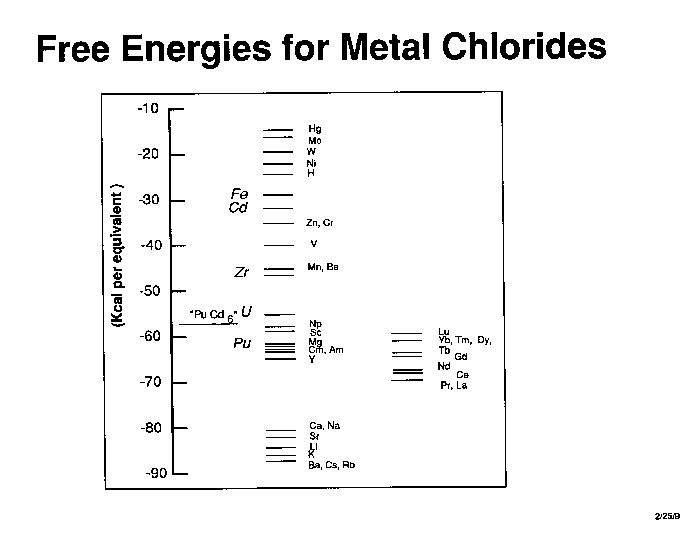 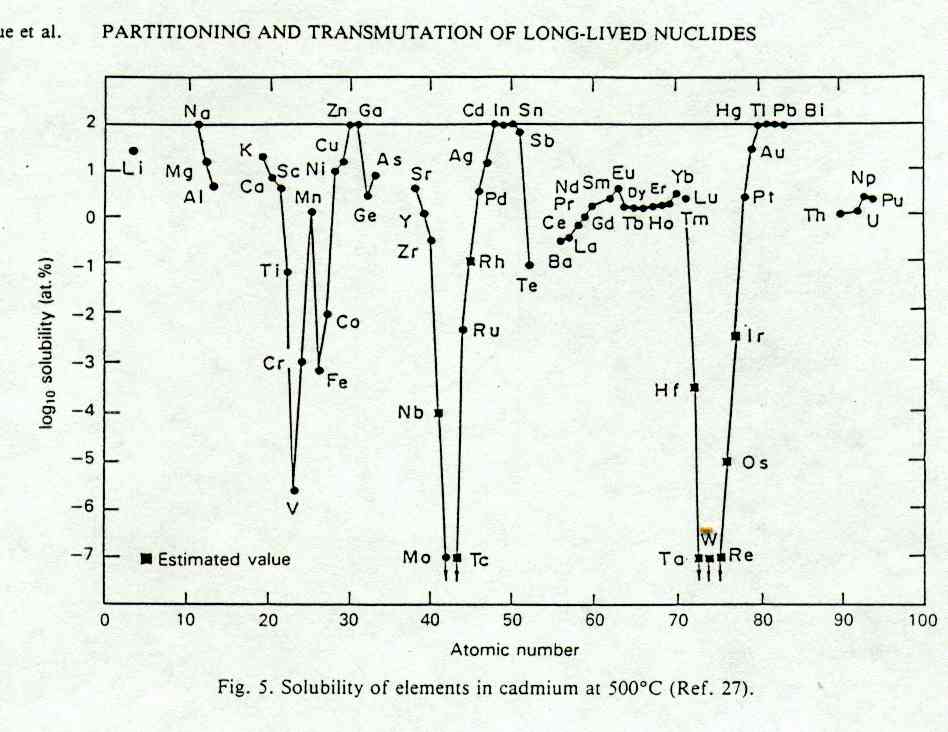 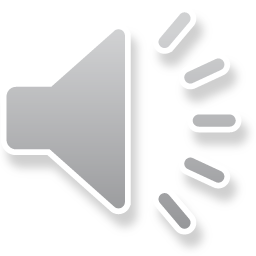 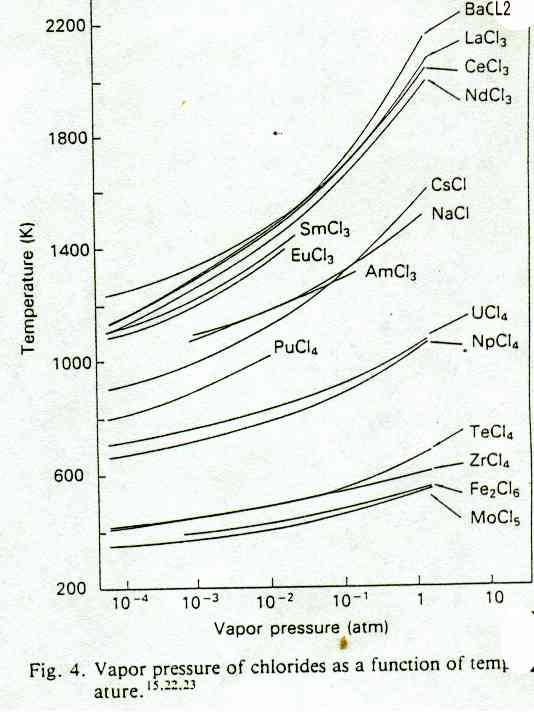 Molten Salt
Volatility of chlorides as separation basis
Gaps between groups
High vapor pressures achievable at low temperature
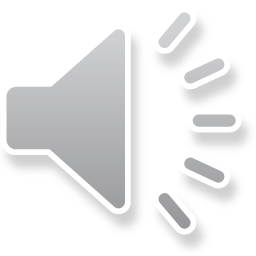 Molten Salt Example
Oxide fuel dispersed in CaCl2 /CaF2  at 800 °C 
Inclusion of Ca metal reduces U salt to a metal
Reduced metals dissolved in receiver alloy
Example Cu - 40% Mg - Ca 
Uranium exceeds solubility limits receiver alloy and precipitates
Pu, other actinides, rare-earths, and noble metal fission products accumulate in receiver alloy
Separated by distillation
Alkali metals (Rb and Cs), alkali-earths (Sr and Ba),and remaining iodine and bromine accumulate in the CaCl2/CaF2 salt.
Salt contains CaO from the reduction process
CaO is electrolytically reduced to metal for reuse
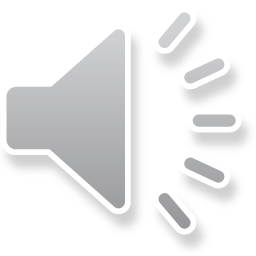 Molten Salt
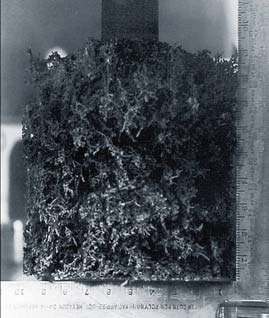 LiCl-KCl-UCl3 at 450-500 oC
Chopped metallic fuel added to anode baskets
U oxidized at anode to U(III)
Reduced back to metal at cathode
Transuranics and fission products oxidized
Co-deposition of actinides with cadmium cathode
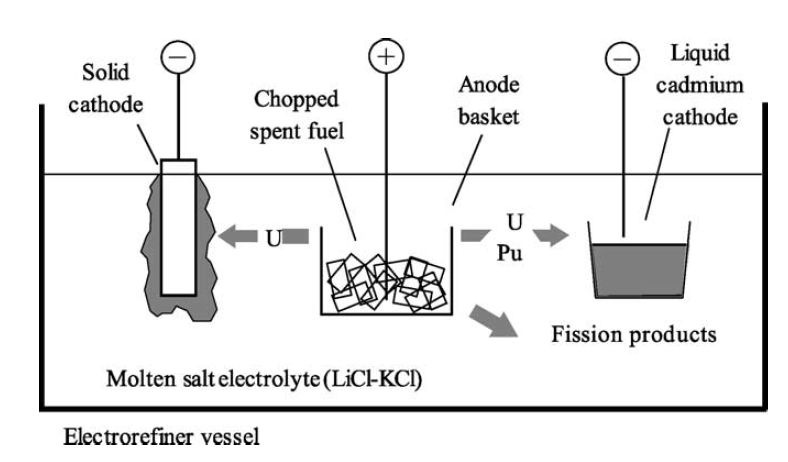 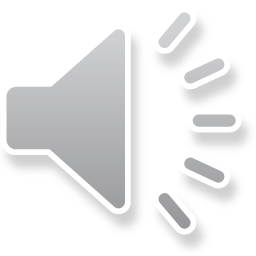 Pu Processing
DOR reduces plutonium dioxide to metal 
PuO2  and Ca/CaCl2
Formation of Pu metal and CaO
CaO treated with Cl2
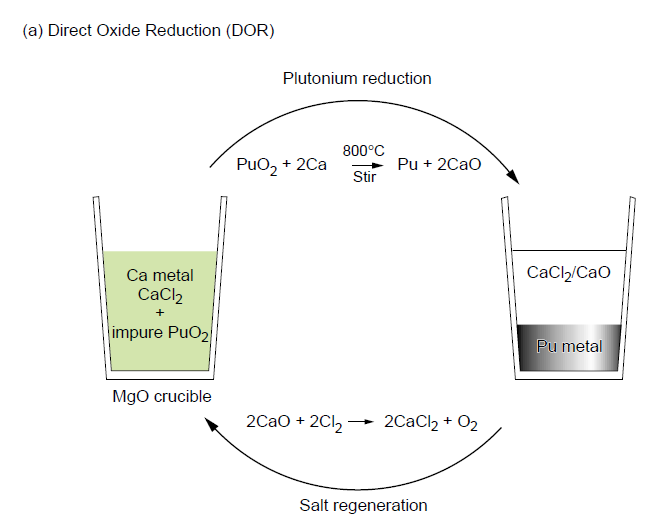 Pu metal purified by electrorefining
Pu metal melted in NaCl/KCl at 800°C
Pu oxidized to PuCl3, 
dissolves in molten salt
PuCl3 migrates to cathode and reduced
Pu metal drips from cathode and collects in annular region outside cup
ring of pure Pu produced
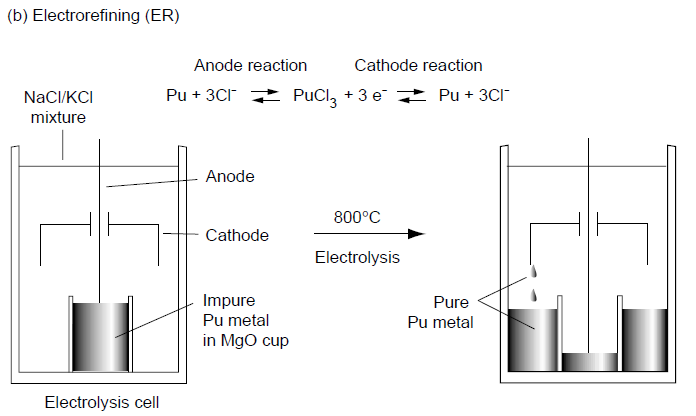 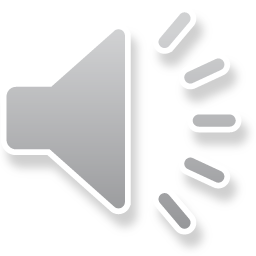 Ionic liquids
Room temperature ionic liquid (ILs) composed of ions that are liquid below 373 K 
Composed of a bulky, unsymmetrical organic cation and an organic or inorganic anion
Range of possible pairs, can be task specific
Low vapor pressure
Ability to dissolve organic and inorganic compounds
Conductive 
Wide electrochemical window
Ionic liquids are tunable to obtain properties needed for particular application
Solubility
Reaction Rate
Electrochemical window
Specific metal ion interaction
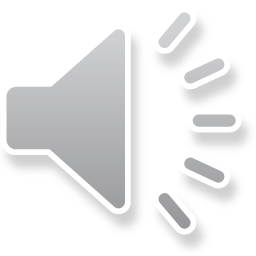 Introduction:  Ionic liquids
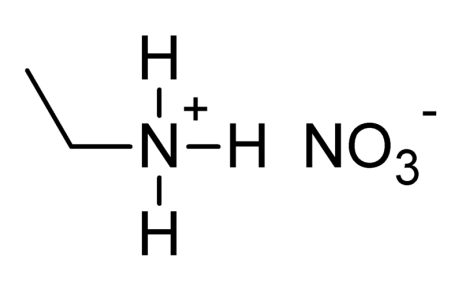 Ethylammonium nitrate electrochemistry in 1914

Initial efforts focused on chloroaluminate anion (AlCl4-)
Electroplate aluminum 
J. Electrochem. Soc. 98, 203 (1951)
Detailed studies, identification of limitations with chloroaluminate 
Moisture sensitivity 
Requires non-ambient conditions
Inorg. Chem. 17, 2728 (1978)
Newer ionic liquids have non-hydrolyzing or stable anions
Moisture stable ionic liquids developed
JACS, 965 (1992)
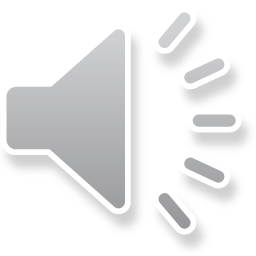 Examples of IL cations and anions
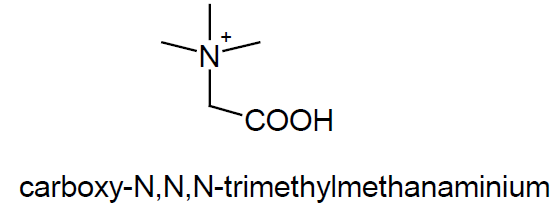 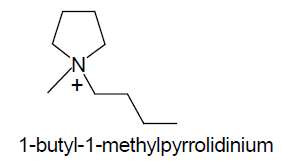 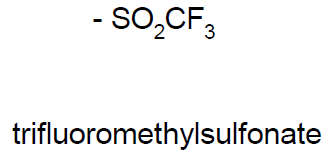 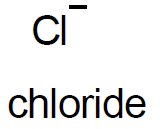 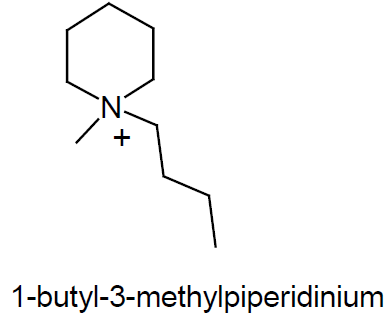 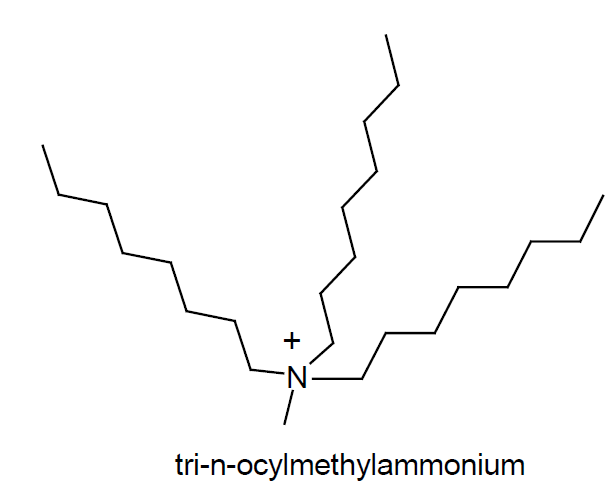 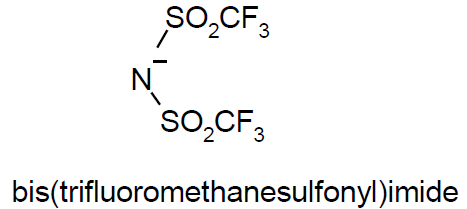 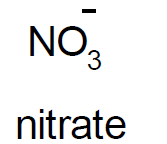 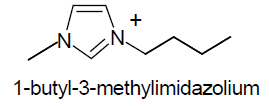 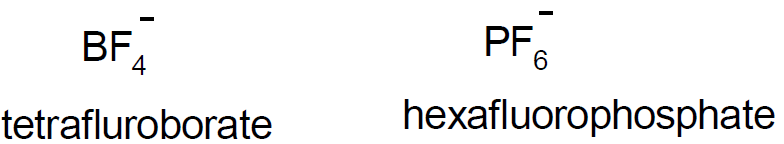 Can functionalize ILs
1018 possible combinations
Route for task specific properties
Group actinide separation
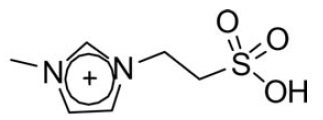 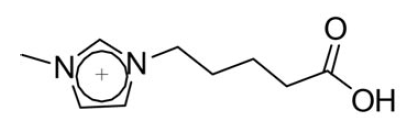 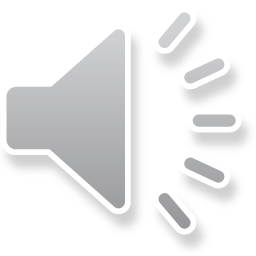 Ionic liquids in separations
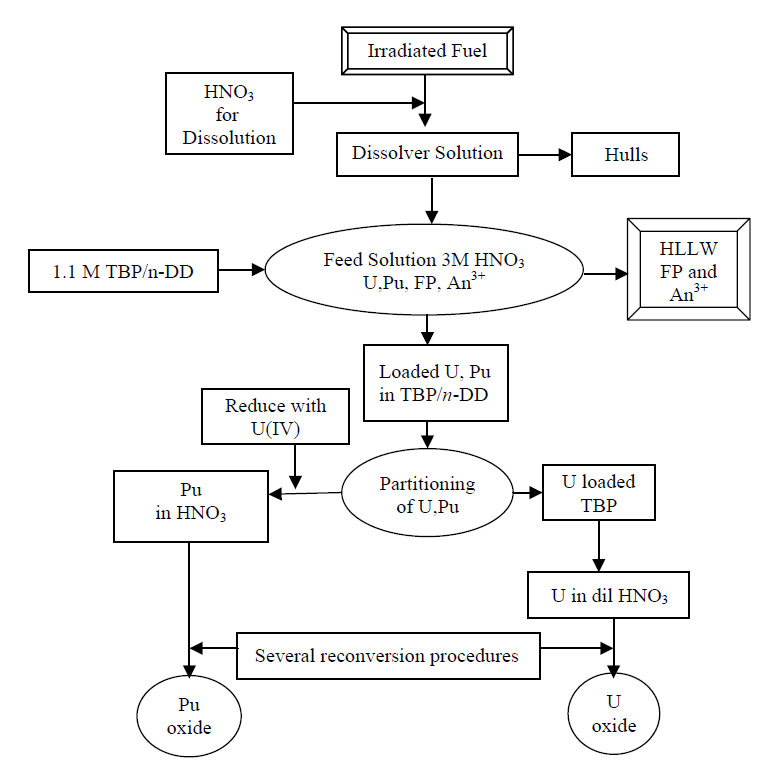 Ionic liquids can replace traditional solvents in the PUREX 
Studies showed favorable extraction when ILs used in conjunction with extractants
Chem. Commun. 1765 (1998)
Possible recovery of metals through electrodeposition 
direct from the organic phase following solvent extraction
From J. Nucl. Radiochem. Sci., 10(1), 1-6 (2009)
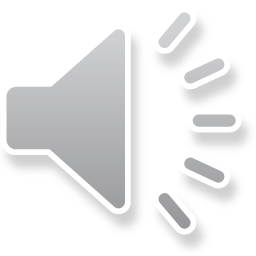 f-element reduction in ionic liquids
Haloaluminates not stable to reduction of An(III) or Ln(III) to metal state
Development of moisture-stable ILs 
good cathodic stability 
large ~6V electrochemical windows
Application based upon the molten salt system (450 - 800°C)
Ionic liquids eliminate
Specialized corrosion resistant cell 
Operation at elevated temperatures
Production of caustic side reactions
Electrochemistry of Sm3+, La3+, Eu3+ and Th4+ in [Me3NBu][TFSI]
Reported reduction of Sm, La, and Eu to the metallic state
Th was reported to reduce to Th0 but subsequently was converted to ThO2 by moisture in ionic liquid
Dalton Trans, 24, 4532-4534 (2002)

Role of water central, useful in dissolution by problematic in full reduction
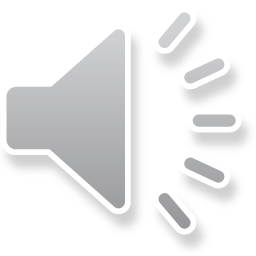 Choice of Ionic Liquid
A number of ionic liquids initially investigated
bis(trifluoromethanesulfonyl)imide (TFSI) anion selected for study at UNLV
Functionalized TFSI evaluated
propyl and imidazolium
large potential window with Au, Pt, and Glassy carbon electrodes
Suitable for reduction of lanthanides and actinides
 Ionic liquid
N-trimethyl-N-butylammonium bis(trifluoromethanesulfonyl)imide
Used with actinides
Written as [Me3NBu][TFSI]
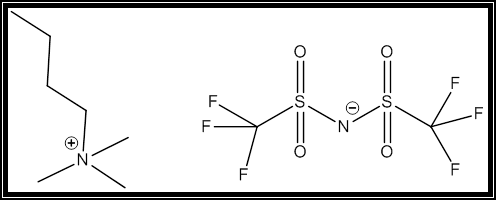 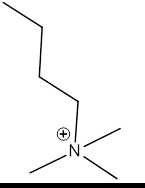 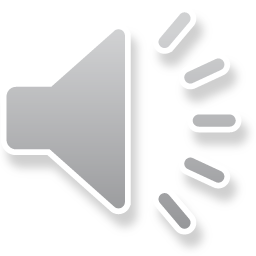 Electrochemistry in ionic liquids
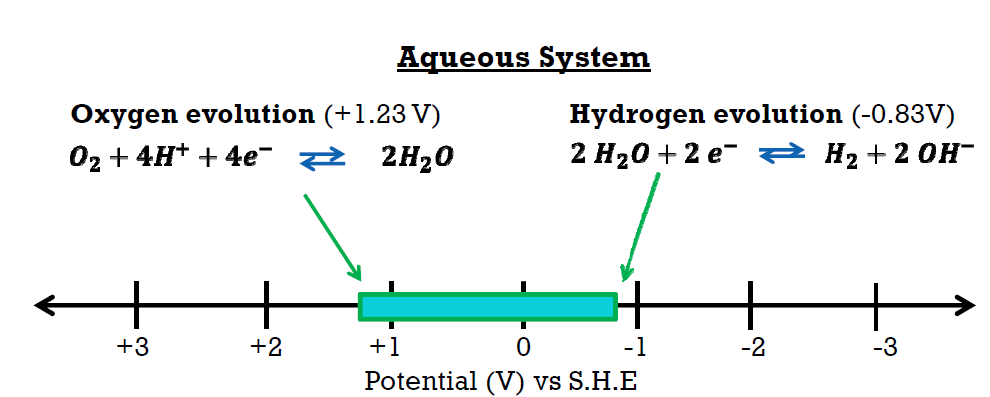 ILs have wider potential window 
Actinide electrochemistry possible
Must limit water in the system
TFSI is a poor ligand
Moves deposition to favorable potential
Electrode can influence window
Glassy Carbon (GC) widest potential window
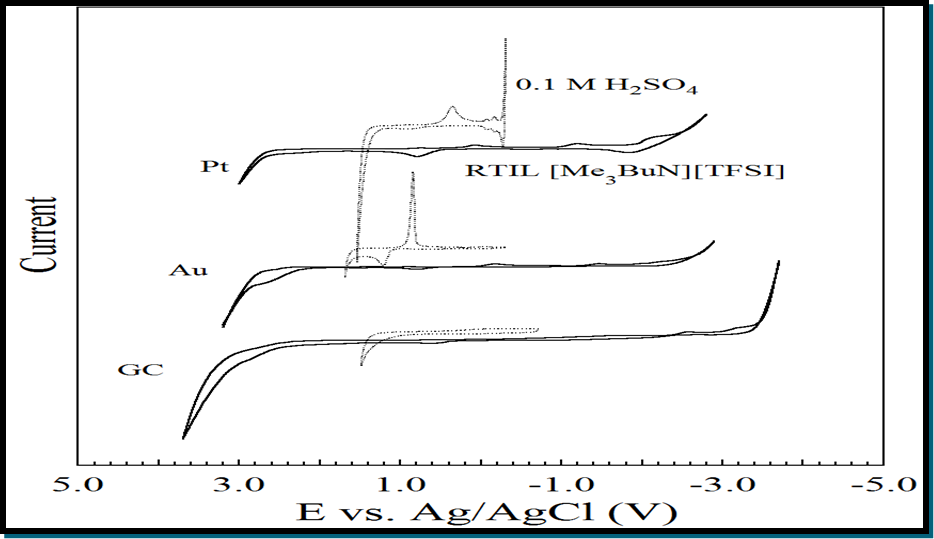 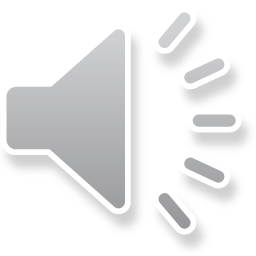 U TFSI compound synthesis
All reactions were performed in an argon filled glove box
K(TFSI)(s) synthesized by adding H(TFSI) and KH THF solution
K(TFSI) separated by decanting excess THF
90% yield
K(TFSI) and UI3(THF)4 dissolved in THF
Excess of K(TFSI) added to ensure reaction completion
Clear pale yellow solution was stirred for 24 hours
Final orange red solution
Contained off white KI solid precipitate
THF solution contained product U(TFSI)3
Solid was isolated by evaporating excess THF
74% yield
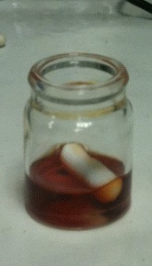 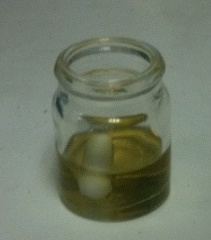 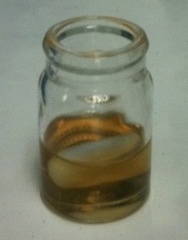 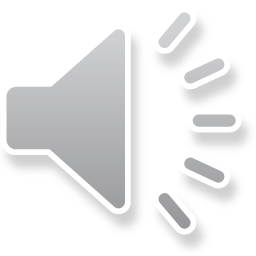 Formation of Uranium Deposits
Constant potential of -1.5 V versus NHE
SEM, EDS, and XRD analysis performed
SEM of U deposited on Au foil
XRD evaluation of sample
Alpha U metal
SEM EDS
No oxygen at 5.5 keV
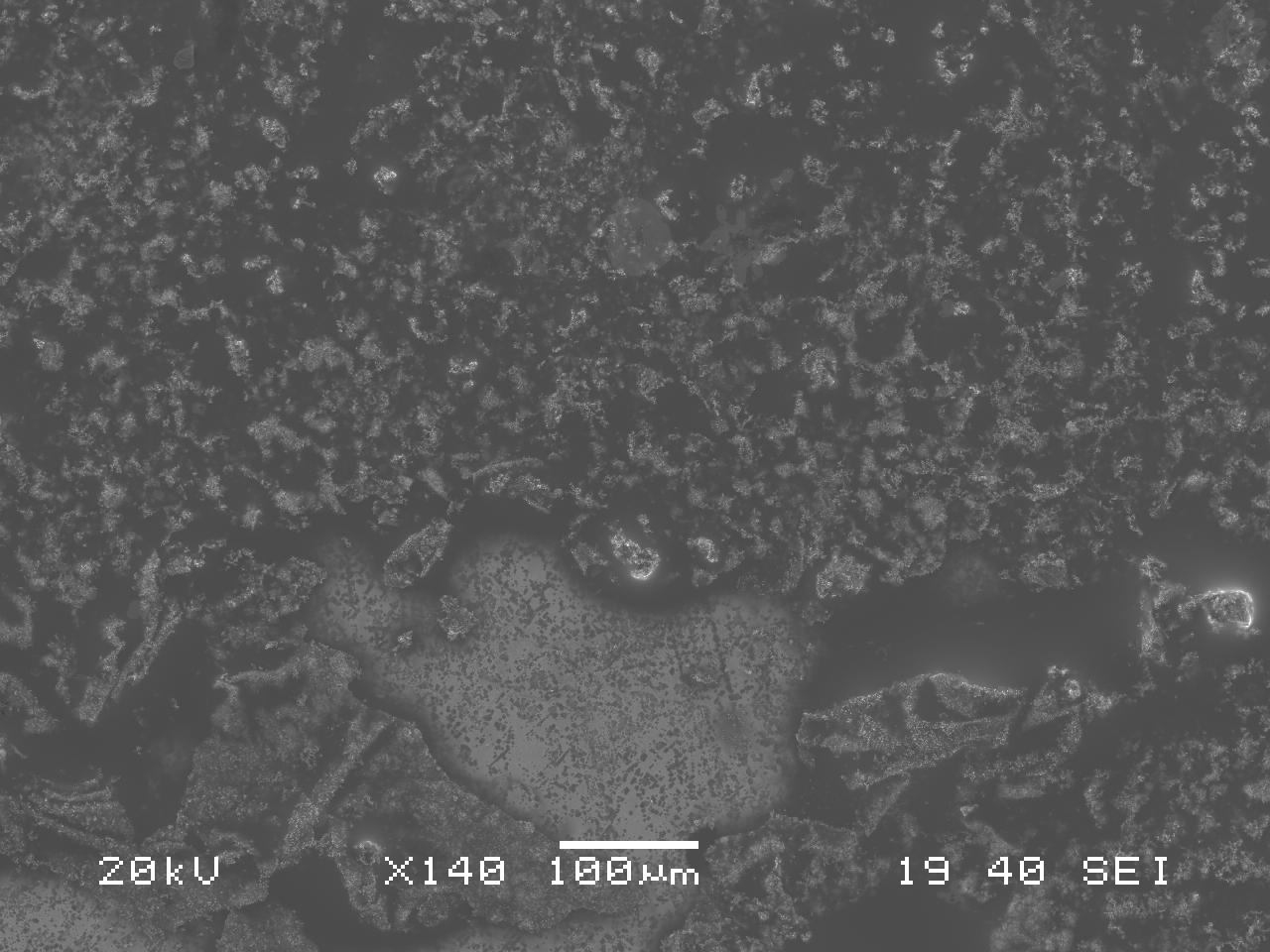 U-metal deposit
Au electrode
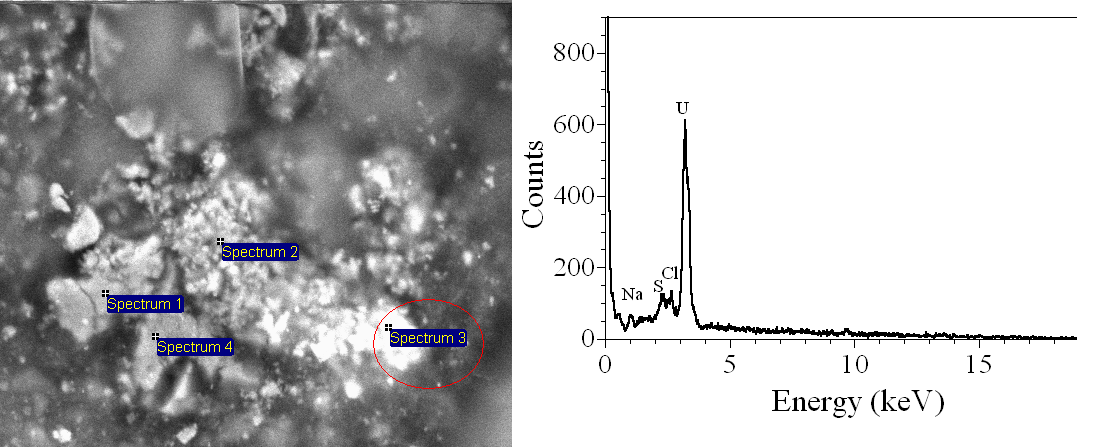 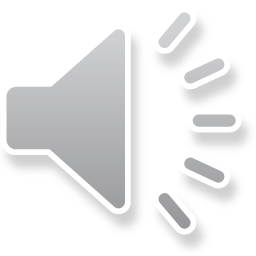 Direct dissolution of U3O8  into ionic liquid
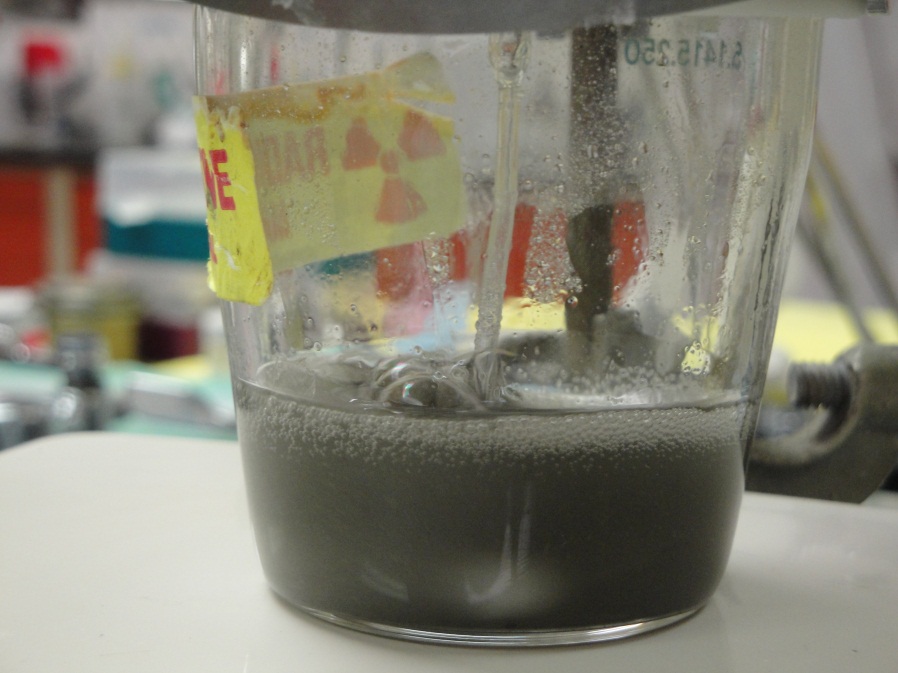 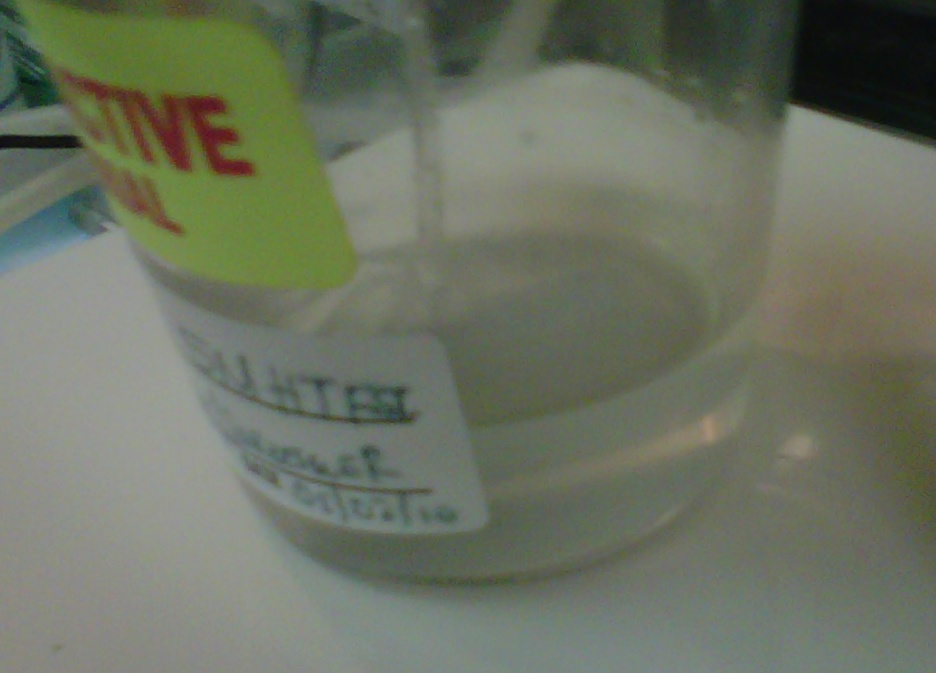 Ozone 
(From compressed air)
t = 24 hrs
RESULT: dissolution of material
oxidizing gas used
O3, NO2
Addition of HTFSI
Promote formation of uranium-TFSI complex
Original dissolution conditions: 
45 mg U3O8 with 3.27 M HTFSI in Me3NBuTFSI  Stirred for weeks with no change
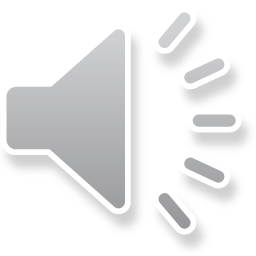 Direct dissolution of U3O8  into RTIL
Proposed dissolution mechanism:

U3O8 + 6 HTFSI + O3                   3 UO22+ + 6 TFSI- + 3 H2O + O2
Supporting EXAFS data of the original dissolution solution 
confirmed presence of UO22+ 
coordinated with five to six equatorial oxygens.
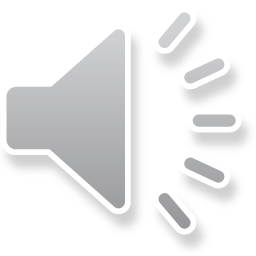 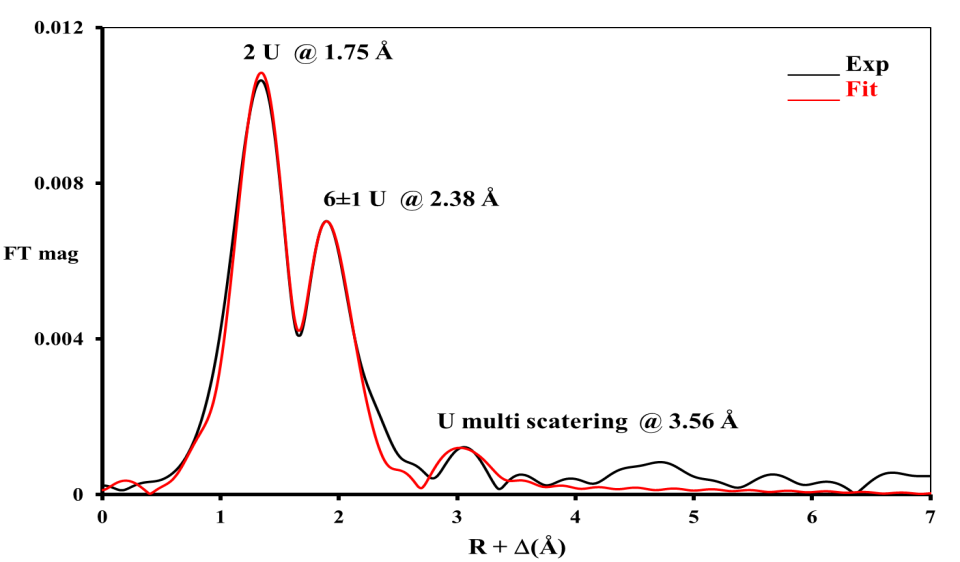 2 O @ 1.75 Å
6 ± 1 O @ 2.38 Å
U --- O multi scattering @ 3.56 Å
RDCH 702:  Lecture 9  Separations Part 3
Separation methods
Solvent extraction
PUREX
Ion exchange
Volatility
Electrochemistry
Specific actinide separations

Basic concept of separations
Oxidation state
Ionic radius
Development of advanced separations
Trivalent actinides
Necessary for fuel cycle due to formation of mixtures due to fission
Actinides 
Transuranics
Fission products
Se (Z=34) to Dy (Z=66)
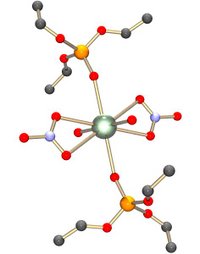 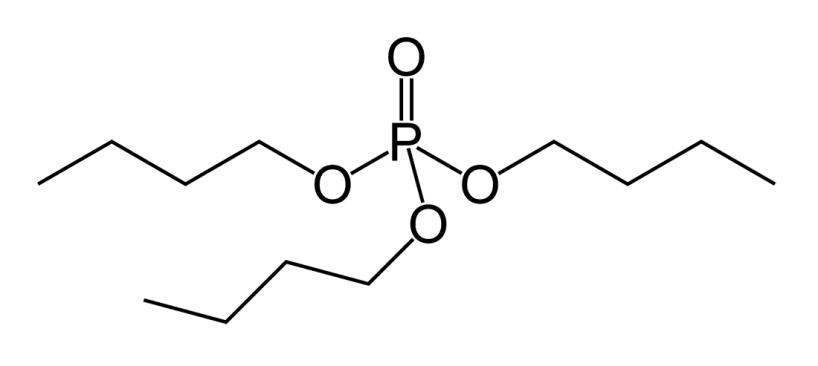 Tributyl phosphate (TBP)
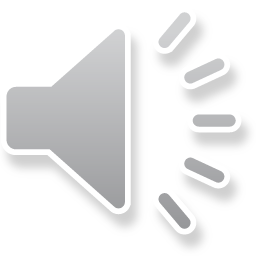